Unit 3: A World of Particles—An Atom & Its Components
3.8
Aim: How can I represent the 
valence electrons of elements?
AGENDA
Do Now
Introduction
Objective:
 I will be able to draw the 
Lewis Dot structures of elements.
Mini-Lesson
Summary
Work Period
Exit Slip
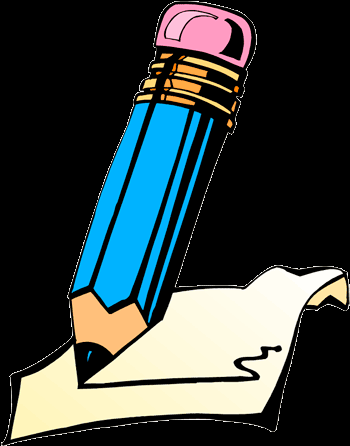 DO NOW: 
Complete Do Now slip
You have 5 minutes
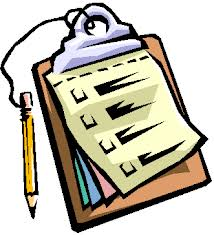 Unit 3: A World of Particles—An Atom & Its Components
Aim: How can I represent the 
valence electrons of elements?
3.8
AGENDA
Introduction
Real-world connection
Symbols, representation, chemical reactions

Vocabulary
Lewis Dot structure, valence electrons, electron configuration
Mini-Lesson
Summary
Do Now
Work Period
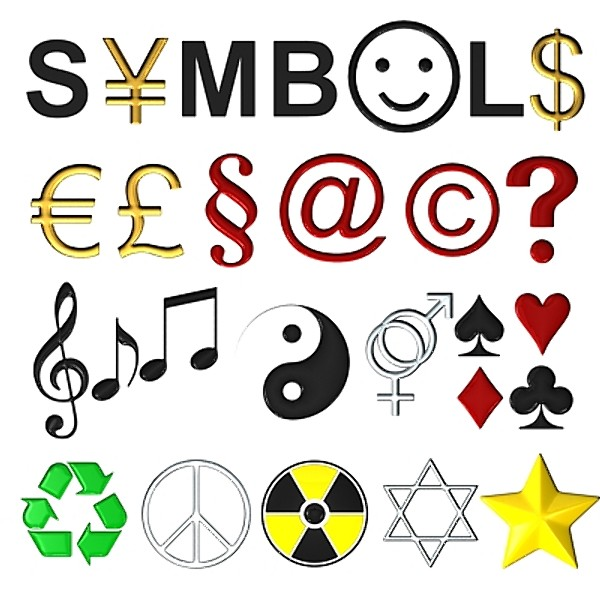 Exit Slip
Unit 3: A World of Particles—An Atom & Its Components
Aim: How can I represent the 
valence electrons of elements?
3.8
AGENDA
Introduction
ANNOUNCEMENTS
Unit 3 Exam—Fri 1/23/15
Review Packet due Fri 1/23/15
Mini-Lesson
Summary
Do Now
Work Period
Exit Slip
Unit 3: A World of Particles—An Atom & Its Components
Aim: How can I represent the 
valence electrons of elements?
3.8
AGENDA
Introduction
Do now
Mini-Lesson
Summary
Do Now
Work Period
Exit Slip
Unit 3: A World of Particles—An Atom & Its Components
Aim: How can I represent the 
valence electrons of elements?
3.8
Valence electrons
Work Period
Summary
Mini-Lesson
Exit Slip
Do Now
Introduction
Unit 3: A World of Particles—An Atom & Its Components
Aim: How can I represent the 
valence electrons of elements?
3.8
Try it!
Try it on your own!  
Directions: Find the electron configuration for the following elements.  Circle the valence electrons. 
1. Magnesium: ______________			
2. Potassium: _______________	
3. Xenon: ________________		
4. Calcium: ______________
Work Period
Summary
Mini-Lesson
Exit Slip
Do Now
Introduction
Unit 3: A World of Particles—An Atom & Its Components
Aim: How can I represent the 
valence electrons of elements?
3.8
Lewis dot diagram

History:
1920: G.N. Lewis (American chemist) came up w/ system to represent the valence electrons of an atom.

Lewis Dot Structure: diagram to represent the valence electron arrangement in elements and compounds
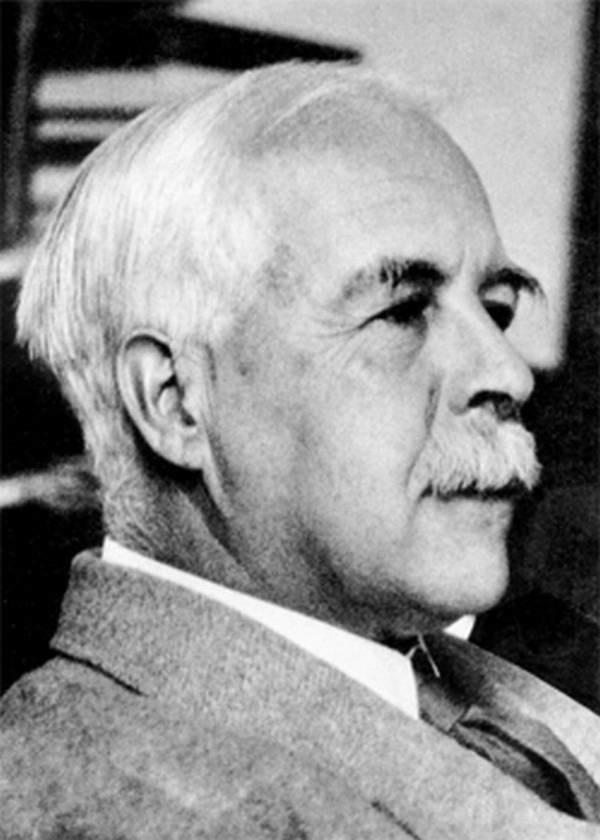 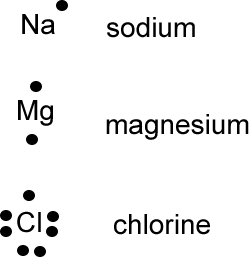 Work Period
Summary
Mini-Lesson
Exit Slip
Do Now
Introduction
Unit 3: A World of Particles—An Atom & Its Components
Aim: How can I represent the 
valence electrons of elements?
3.8
Lewis dot diagram

What is the electron configuration for Cl?  _________________
 
How many valence electrons does it have? _________________
Each dot represents a valence electron.
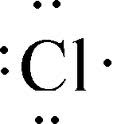 Work Period
Summary
Mini-Lesson
Exit Slip
Do Now
Introduction
Unit 3: A World of Particles—An Atom & Its Components
Aim: How can I represent the 
valence electrons of elements?
3.8
Lewis dot diagram
Steps:
Write symbol of element
Find out number of valence electrons
Draw a dot representing each valence electron. (NOTE: Draw a dot on each side of the valence electron first before you start to pair up.)
 
NOTES: 
A. Cannot have no more than 2 on any side of symbol
B. No more than 8 dots in total

Example: 1) Be        2) F
Work Period
Summary
Mini-Lesson
Exit Slip
Do Now
Introduction
Unit 3: A World of Particles—An Atom & Its Components
Aim: How can I represent the 
valence electrons of elements?
3.8
Work period
Complete pages 19-20
Work Period
Exit Slip
Introduction
Do Now
Mini-Lesson
Summary
Unit 3: A World of Particles—An Atom & Its Components
Aim: How can I represent the 
valence electrons of elements?
3.8
HOMEWORK:

Complete rest of 3.8
in the packet for homework
Work Period
Exit Slip
Introduction
Do Now
Mini-Lesson
Summary
Unit 3: A World of Particles—An Atom & Its Components
Aim: How can I represent the 
valence electrons of elements?
3.8
Exit Slip
Make sure you get your trackers checked!
Exit Slip
Introduction
Do Now
Mini-Lesson
Summary
Work Period